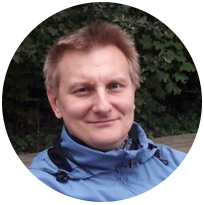 Kurs języka R
Testowanie hipotez
Jacek Matulewski
Katedra Informatyki Stosowanej WFAiIS, UMK

WWW: http://www.fizyka.umk.pl/~jacek
E-mail: jacek@fizyka.umk.pl
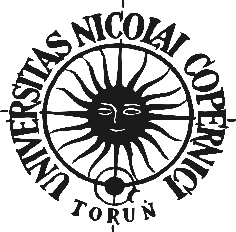 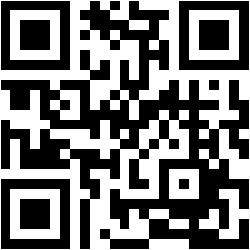 split – rozbicie danych na próby
Ile zbiorów danych (prób statystycznych)?
jedna próba
dwie lub więcej prób
dwie próby
...
Czy rozkład normalny?
shapiro.test(zbior)
Czy próby zależne?
np. czy dwa pomiary jednej cechy?
nie
tak
nie
tak
Test t-Studenta
dla jednej próby
t.test(
  zbior,  
  mu=średnia)
Test Wilcoxona
dla jednej próby
wilcox.test(
  zbior,   
  mu=średnia)
Czy rozkład normalny?
shapiro.test(zbior1/2)
Czy rozkład normalny?
shapiro.test(zbior1/2)
nie
tak
tak
nie
Jeżeli N > 100, to do testowania normalności rozkładu
należy użyć testu Kołmogotowa-Smirnowa:
ks.test(dane,"pnorm",mean(dane),sd(dane))
Test t-Studenta
Test t-Walsha
var.test -> ve
t.test(
  zbior1,zbior2  
  var.equal = ve)
Test t-Studenta
dla dwóch prób
t.test(
  zbior1,zbior2
  paired = TRUE)
Test Manna-Whitneya
wilcox.test(
  zbior1,zbior2)
Test Wilcoxona
wilcox.test(
  zbior1,zbior2,
  paired = TRUE)
Wzorowane na diagramie ze strony
http://www.wawrowski.edu.pl/adr/testowanie-hipotez.html
Test t-Welsha – uogólnienie testu t-Studenta
dla prób o różnych wariancjach (ve = FALSE)
Czy średnia zbioru jest taka sama, jak podana?
Czy dwa zbiory wartości (jednej cechy) są różne?
Ile zbiorów danych (prób statystycznych)?
jedna próba
dwie lub więcej prób
dwie próby
...
Czy rozkład normalny?
shapiro.test(zbior)
…
tak
nie
Test t-Studenta
dla jednej próby
t.test(
  zbior,  
  mu=średnia)
Test Wilcoxona
dla jednej próby
wilcox.test(
  zbior,   
  mu=średnia)
Czy średnia zbioru jest taka sama, jak podana?
Czy dwa zbiory wartości (jednej cechy) są różne?
Ile zbiorów danych (prób statystycznych)?
jedna próba
dwie lub więcej prób
jeden zbiór z kolumną będącą czynnikiem
dwie próby
Czy rozkład normalny?
shapiro.test(zbior..)
Czy rozkład normalny?
shapiro.test(zbior)
tak
…
nie
tak
nie
Czy wariancje są równe?
var.test(zbior1,zbior2)
Test Kruskala-Wallisa
kruskal.test(
  czynnik~proba,  
  data=zbior)
Test t-Studenta
dla jednej próby
t.test(
  zbior,  
  mu=średnia)
Test Wilcoxona
dla jednej próby
wilcox.test(
  zbior,   
  mu=średnia)
nie
tak
JednoczynnikowaANOVA
aov(
  czynnik~proba,  
  data=zbior)
Test t-Studenta
robiony parami
pairwise.t.test(
  zbior,  
  g=czynnik)
Jeżeli podział zbioru na podgrupy ze względu
na wiele czynników – wieloczynnikowa ANOVA
Jeżeli badamy nie jedną, a wiele cech (wiele zmiennych zależnych), to MANOVA(wielowymiarowa analiza wariancji).Może być jedno- lub wieloczynnikowa
Czy średnia zbioru jest taka sama, jak podana?
Czy dwa zbiory wartości (jednej cechy) są różne?